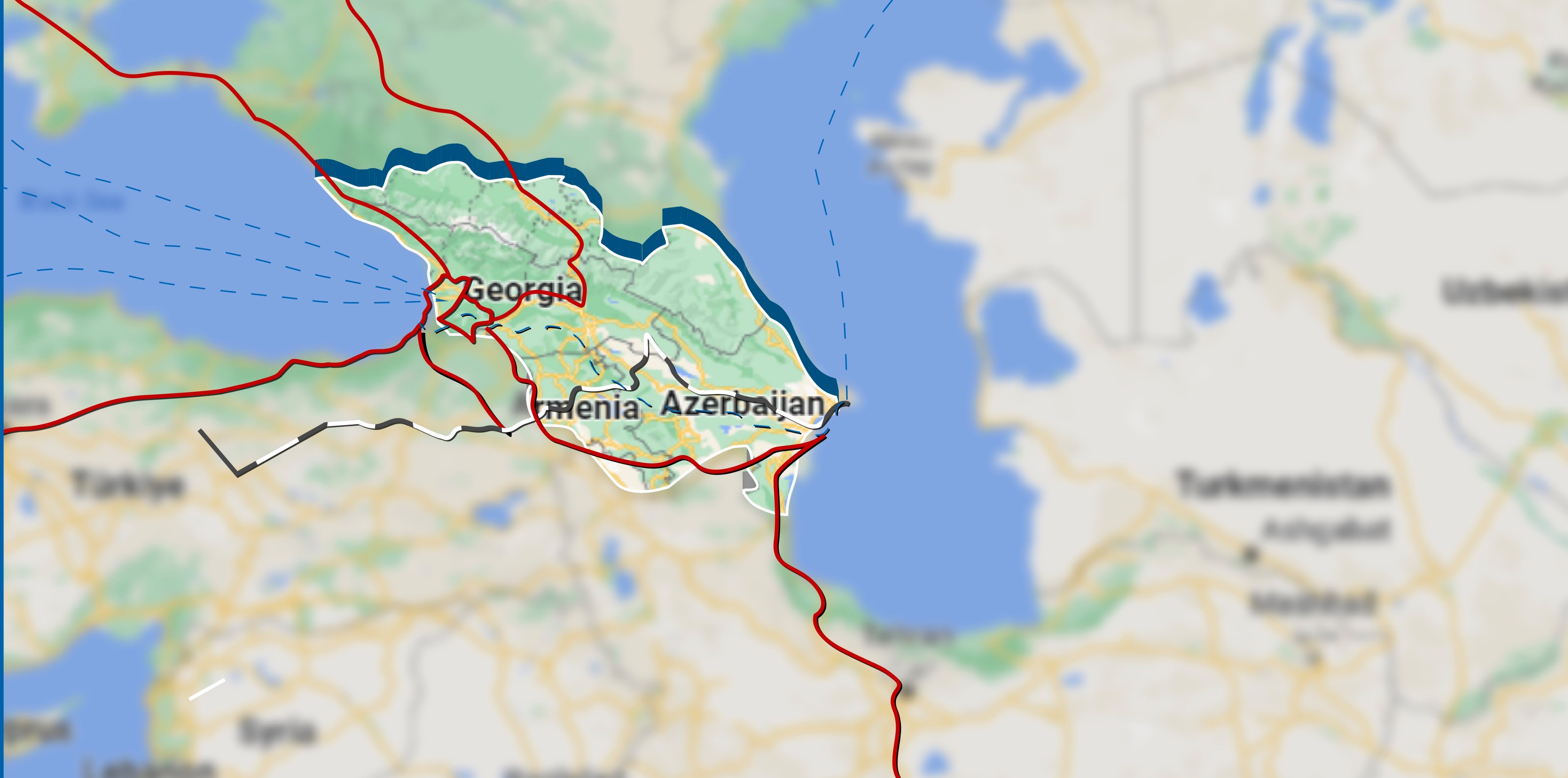 საქართველოს პოლიტიკის ადგილობრივი და საერთაშორისო განზომილებები გასაბჭოების შემდეგ
ინტერდისციპლინარული საზაფხულო სკოლა „გამოიკვლიეთ საქართველო იმპერიების გზაჯვარედინზე“
ასოც. პროფ. დოქტ. თამთა ცხოვრებაძე
იმპერია თუ ალტერნატიული თანადროული წესრიგის დამყარების მცდელობა?
საბჭოთა ანტი-იმპერიული იდეოლოგია როგორც რუსეთის შეფარული ჰეგემონობის მცდელობის ხედვა 
რუსული შოვინიზმი
„ინდიგენიზაციის“ (ნატივიზაციის) პოლიტიკა - ეროვნებების ინტეგრირება ახალ მრავალეროვნულ სახელმწიფოში ეროვნული კულტურული მისწრაფებებისა და კუთვნილებების გათვალისწინებით (ფაქტობრივად ტერიტორიალიზებული ეთნოსი, რომელმაც შექმნა შიდა რესპუბლიკები და სხვა ადმინისტრაციული ერთეულები, რომლებიც უნდა მართულიყვნენ დომინანტური ეთნოკური წარმომადგენლებით)
მოდერნიზაციის მიზანმიმართული დაჩქარება და ეროვნული თვითგამოხატვის ხელშემწყობი „პოზიტიური მიკუთვნებების“ ჩამოყალიბების მცდელობა, რომელიც მიმართული იყო ეროვნულ ელიტებში ნდობის ჩამოყალიბებაზე.
სამხრეთ კავკასია და საქართველოს დამოუკიდებლობისთვის ბრძოლა
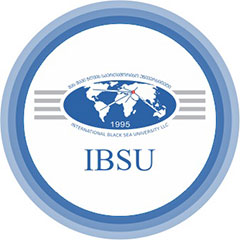 Interdisciplinary Summer School “Explore Caucasus: at the Crossroad of Empires”
The project is supported by Shota Rustaveli National Science Foundation of Georgia (SRNSFG) Grant #CS-II-23-067
გეოპოლიტიკური ვითარება სამხრეთ კავკასიაში მეოცე საუკუნის ადრეულ პერიოდში
1920 წლიდან შეცვლილი გეოპოლიტიკური ვითარება ცხადყოფს, რომ სამხრეთ კავკასიაზე გავლენის გადანაწილებისა და დადგენის პროცესი მიმდინარეობდა საბჭოთა რუსეთსა და თურქეთს შორის 
დასავლეთის გავლენა და პოზიცირება შემცირებულია რეგიონში, რის ფონზეც მნიშვნელოვანი ქმედებები არ ხორციელდება დიდი ბრიტანეთის, საფრანგეთის, აშშ-სა და მათი პარტნიორების მხრიდან 
აზერბაიჯანის გასაბჭოება დაიწყო 1920 წელს, რომელსაც მოჰყვა თურქეთ-სომხეთის ომი და სომხეთის გაყოფა საბჭოთა სომხეთად და თურქეთის  მიერ კონტროლირებად ნაწილად, ხოლო 1921 წელს ერთადერთი დარჩენილი დამოუკიდებელი ქვეყანა რეგიონში, საქართველოც შეუერთდა მათ ბედს. 
არსებული ადმინისტრაციული და სოციო-ეკონომიკური სტრუქტურა შეცვალა კომუნისტური პარტიის პოლიტიკურმა, სოციო-ეკონომიკურმა და ადმინისტრაციულმა წყობამ.
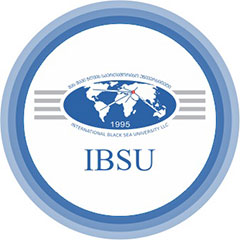 Interdisciplinary Summer School “Explore Caucasus: at the Crossroad of Empires”
The project is supported by Shota Rustaveli National Science Foundation of Georgia (SRNSFG) Grant #CS-II-23-067
1920-იანი წლების იძულებითი პოლიტიკური რეალობა საქართველოში
ქარველები ყოველთვის მიიჩნევდნენ კულტურულ ფასეულებებს როგორც განსხვავებულს რუსული ტრადიციებისაგან. სწორედ  ეს ღირებულებები იქცა 190-იანი წლების მთავარ დაპირისპირების იარაღად საბჭოთა ოკუპაციის შემდეგ. 
თუმცა, იმავდროულად, საქართველოს მთავრობის წინაშე იდგა არამხოლოდ საბჭოთა რუსეთისაგან თავდაცვის საფრთხე, არამედ გარდაუვალ საჭიროებას წარმოადგენდა მოსახლეობის დარწმუნება, რომ დემოკრატიული რესპუბლიკის ახალი მთავრობა უკეთეს ალტერნატივას სთავაზობდა მათ ვიდრე საბჭოთა რუსეთთან შეერთება იყო. 
პირველი მსოფლიო ომის დასასრულს, საბჭოთა რუსეთის შიშის ზრდის პარალელურად მსოფლიოში, საქართველოს მთავრობა იმედოვნებდა რომ შეძლებდა ძლიერი ქვეყნებისა და სტარტეგიული პარტნიორების დარწმუნებას დაეცვათ საქართველოს დამოუკიდებლობა და ინტერესები, რუსეთი გავლენის შემცირების ხარჯზე.
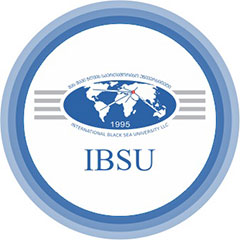 Interdisciplinary Summer School “Explore Caucasus: at the Crossroad of Empires”
The project is supported by Shota Rustaveli National Science Foundation of Georgia (SRNSFG) Grant #CS-II-23-067
ქართული კულტურული და ეროვნული “გამოღვიძება” იყო ამოსავალი წერტილი საქართველოს კულტურული დამოუკიდებლობის შენარჩუნების სურვილისა, რისი გამოცდილებაც უკვე ჰქონდა ქვეყანას XIX საუკუნის მეორე ნახევარში. თუმცა ბევრი თვლიდა, რომ საქართველო გასაბჭოების შემდეგაც შეინარჩუნებდა რელიგიურ ავტონომიას.  
მძლავრი უკმაყოფილების ტალღა ნაწილობრივ წარმოიშვა რუსეთის იმპერიაში სრული ინტეგრაციისა და ქართული კულტურის დაკარგვის შიშით. 1920-იან წლებში გენერალი კვინიტაძე თავის მოგონებებში წერდა: „ეტყობა ხსნა არ იყო. მაგრამ სამშობლოსა და ეროვნების სიყვარულმა გადაარჩინა იგი [საქართველო] საბოლოო განადგურებისგან. ქართულ საზოგადოებაში შეღწევის შესამჩნევი მცდელობის მიუხედავად, „საქართველოს პოლიტიკური დამოუკიდებლობის ოცნება არასოდეს მომკვდარა ხალხში“.
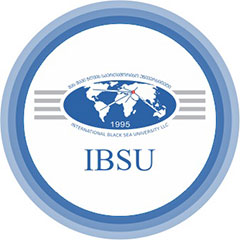 Interdisciplinary Summer School “Explore Caucasus: at the Crossroad of Empires”
The project is supported by Shota Rustaveli National Science Foundation of Georgia (SRNSFG) Grant #CS-II-23-067
საქართველოს დემოკრატიული რესპუბლიკის აღდგენის გზების ძიება
გეგმა ა – საქართველოს დამოუკიდებლობის აღდგენა საბჭოთა რუსეთზე დასავლეთის ზეწოლის გზით

საქართველოში არასოდეს დაუკარგავთ იმედი რომ დამოუკიდებლობის აღდგენა საქართველოს ევროპის დახმარებით შეეძლო. ამას მოწმობდა იმიგრაციაში წასული მთავრობაც, რომელსაც ღრმად სწამდა დასავლეთისა.  თუმცა, საბჭოთა მთავრობის მიერ სომხეთსა და აზერბაიჯანზე გავლენის მოპოვებამ, საშუალება მისცა საბჭოთა ხელისუფლებას მთავარი კარიბჭე და ეკონომიკური აქტივების კონტროლი ხელში ჩაეგდო, მათ შორის კავკასიის რკინიგზისა და ბაქო-ბათუმის ნავსადენისა. რომელმაც გარკვეულწილად შემაცირა საქართველოს სტრატეგიული მნიშვნელობა და ინტერესი დასავლეთისთვის.
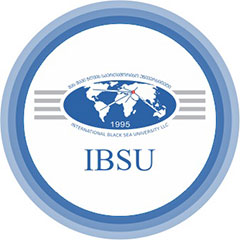 Interdisciplinary Summer School “Explore Caucasus: at the Crossroad of Empires”
The project is supported by Shota Rustaveli National Science Foundation of Georgia (SRNSFG) Grant #CS-II-23-067
საქართველოს დემოკრატიული რესპუბლიკის აღდგენის გზების ძიება
Plan A – Through the westerns support and increased pressure on Russia 

The government authorities who were fled for immigration never left hope for the country to gain independence with the European countries support and gradient assistance. 
However, when Soviet government took power in Azerbaijan getaways to Armenia and Azerbaijan were unlocked. It also meant that parts of the major economic arteries – Transcaucasian railway and Baku-Batum oil pipeline – were cut. The region, including Georgia, lost its significance for the west.
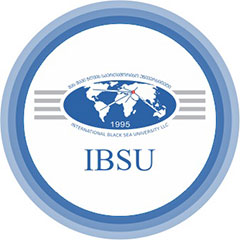 Interdisciplinary Summer School “Explore Caucasus: at the Crossroad of Empires”
The project is supported by Shota Rustaveli National Science Foundation of Georgia (SRNSFG) Grant #CS-II-23-067
საქართველოს დემოკრატიული რესპუბლიკის აღდგენის გზების ძიება
გეგმა ბ - დამოუკიდებლობის მოპოვება საკუთარი ძალებით

საბჭოთა ოკუპაციას მოჰყვა ბევრი წინასწარ დაგეგმილი და სიტუაციურად წამოჭრილი წინააღმდეგლობა საქართველოში. საბჭოთა რეპრესიებისა და სისასტიკის პასუხი იყო 1924 წლის აგვისტოს აჯანყება, რომელიც მიზნად ისახავდა საქართველოს დამოუკიდებლობის აღდგენას საბჭოთა კავშირისგან; აჯანყებას ხელმძღვანელობდა საქართველოს დამოუკიდებლობის კომიტეტი, ანტისაბჭოთა პოლიტიკური ბლოკი, რომელსაც თავმჯდომარეობდა საქართველოს სოციალ-დემოკრატიული (მენშევიკური) პარტია. 
თუმცა, აჯანყებას შანსი ფაქტობრივად არც ჰქონია. არეულობების ლოკალიზებისა და აჯანყებების ჩახშობის მიზნით, გაჩაღდა რეპრესიების მასიური ტალღა, რომელმაც ათასობით ქართველის სიცოცხლე შეიწირა.
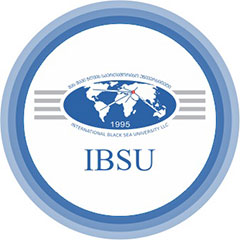 Interdisciplinary Summer School “Explore Caucasus: at the Crossroad of Empires”
The project is supported by Shota Rustaveli National Science Foundation of Georgia (SRNSFG) Grant #CS-II-23-067
საქართველოს დემოკრატიული რესპუბლიკის აღდგენის გზების ძიება
გეგმა გ – საბჭოთა კავშირის დასუსტება/დამარცხების პერსპექტივა მსოფლიო ომში

1941–1942 წლებში, როდესაც ნაცისტური გერმანია დაესხა თავს საბჭოთა კავშირს, ბევრი მიიჩნევდა რომ საბჭოთა კავშირი განწირული იყო. 1943 წლამდე საქართველოს ემიგრანტული მთავრობა არ კარგავდა იმედს ომის სასწორი საბჭოთა რუსეთის საწინააღმდეგოდ გადაიხრებოდა და დასუსტებული საბჭოთა რუსეთის პირობებში მეტი შანსი ექნებოდა საქართველოს დამოუკიდებლობის აღდგენის. მეორე მსოფლიო ომის დასასრულმა ცხადჰყო, რომ მსოფლიო ომის გამარჯვებული, ატომური შეიარაღებით აღჭურვილი და გაძლიერებული ჰეგემონური ნარატივების მქონე საბჭოთა კავშირის დამარცხება საქართველოსთვის შეუძლებელი იქნებოდა.
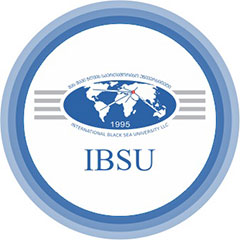 Interdisciplinary Summer School “Explore Caucasus: at the Crossroad of Empires”
The project is supported by Shota Rustaveli National Science Foundation of Georgia (SRNSFG) Grant #CS-II-23-067
საქართველოს დემოკრატიული რესპუბლიკის აღდგენის გზების ძიება
გეგმა დ – არამდგრადი საბჭოთა რეჟიმის შესაძლო შინაგანი კრახი

საქართველოში ცხადად აანალიზებდნენ რომ საბჭოთა რეჟიმის გაძლიერება რუსეთის სამხედრო ძალის ქვეყნის ტერიტორიაზე არსებობაზე იყო დამოკიდებული, შესაბამისად, რუსეთის სხვა ცხადი საფრთხეებისადმი ყურადღების გადატანით, მათ შორის შიდა პრობლემების მიმართ, საქართველოს ექნებოდა შანსი რუსეთის ჯარის არყოფნის შემთხვევაში ებრძოლა დამოუკიდებლობის აღსადგენად. 
მეორე მსოფლიო ომში გამარჯვებულის სტატუსმა და რუსეთის სამხედრო ძლიერების მეტად წარმოჩენის სურვილმა გარკვეული იმედგაცრუება შეიტანა ამ გეგმის მომხრეთა რიგებში, თუმცა მეოცე საუკუნის მეორე ნახევრისათვის ცხადი გახდა რომ არაპროპორციულმა სამხედრო ხარჯებმა და გაუარესებულმა საშინაო პოლიტიკამ საბჭოთა იმპერიის რღვევა გამოიწვია.
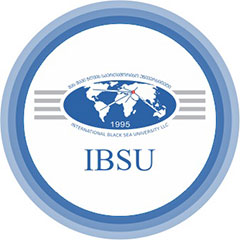 Interdisciplinary Summer School “Explore Caucasus: at the Crossroad of Empires”
The project is supported by Shota Rustaveli National Science Foundation of Georgia (SRNSFG) Grant #CS-II-23-067
საქართველოს პოლიტიკის ლოკალური და საერთაშორისო განზომილებების შეფასება საუკუნის პრიზმაში
100 წლის წინ საქართველომ მიიღო სტრატეგიული გადაწყვეტილება, აერჩია ევროპული მომავალი საქართველოს დამოუკიდებლობისა და სახელმწიფოებრიობის შენარჩუნებისათვის. ისტორია პიერიოდულად სთავაზობს სახელმწიფოებს შესაძლებლობას, გამოწვევების პარალელურად, არ განიცადონ კრაზი და გამოწვევები გამოიყენონ შემდგომი განვითარების მიზნით. გასაბჭოებიდან 70 წლის შემდეგ, საქართველოს მიეცა შანსი აღედგინა დამოუკიდებლობა და აეშენებინა თავისუფალი სახელმწიფო.
ხანმოკლე არსებობის მიუხედავად, 1918 წლის დამოუკიდებლობის აქტი, რომელმაც გააცოცხლა პირველი რესპუბლიკა (საქართველოს დემოკრატიული რესპუბლიკა), კვლავ გამორჩეული შემთხვევაა პოსტსაბჭოთა სივრცეში. 
ერთი საუკუნის განმავლობაში საქართველომ განიცადა მრავალი გადამწყვეტი მომენტი, რამაც ქართველების უმეტესობა დაარწმუნა საბჭოთა კავშირიდან გამოყოფის აუცილებლობაზე. სიმბოლურად, საქართველოს სახელმწიფოებრივი დამოუკიდებლობის აღდგენის შესახებ აქტს ხელი მოეწერა 9 აპრილიდან ორი წლის შემდეგ. ქართველთა კოლექტიურ მეხსიერებაში, დამოუკიდებლობა შეიძლება ითქვას მსხვერპლით და სისხლით მოპოვებულია და ამ დამოუკიდებლობის მიღწევის თარიღი - 9 აპრილი, ეხმიანება სწორედ სახელმწიფოს დამოუკიდებლობისთვის მებრძოლთა ხსოვნას.
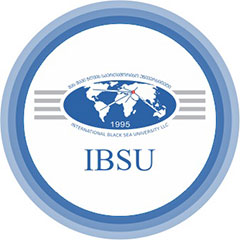 Interdisciplinary Summer School “Explore Caucasus: at the Crossroad of Empires”
The project is supported by Shota Rustaveli National Science Foundation of Georgia (SRNSFG) Grant #CS-II-23-067
დამოწმებული ლიტერატურა
Clingerman, Indigo. 2020. Analyzing the Georgian Opinion of the Soviet Annexation of Georgia. 
Sevil Huseynova, et al. 2019. Conflicts and De-Sovietization of the SOuth Caucasus POlitical Regimes and Memorial Landscape. Tbilisi.
Studies, Georgian Foundation for Startegic and International. n.d. Russian Expansion in the Caucasus and Georgia . 
მაცაბერიძე, მალხაზ. 2019. საქართველოს პოლიტიკური სისტემა . თბილისი: თბილისის სახელმწიფო უნივერსიტეტის გამომცემლობა.
ჭკადუა, გიორგი. 2020. "საბჭოთა ტერორი საქართველოს მეხსიერებაში". October 13.
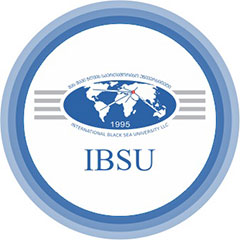 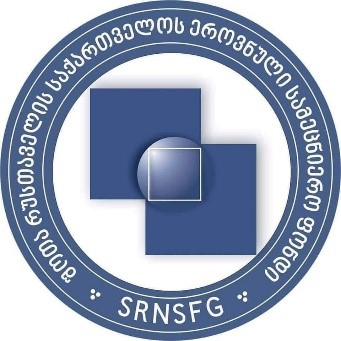 Interdisciplinary Summer School “Explore Caucasus: at the Crossroad of Empires”
The project is supported by Shota Rustaveli National Science Foundation of Georgia (SRNSFG) Grant #CS-II-23-067